Geocast DTNs
Khulood
Presented by:Khulood Azwary
Kratika Gupta
1
A General Overview
Geocast deals with sending of the messages to a node in a specific geographic region.

Various protocols have been proposed over the years employing various methods for the same.
Eg Greedy algorithm, zones/clustering, planarization in case of local maxima
Khulood
2
GeoDTN+Nav: Geographic DTN Routing with Navigator Prediction for Urban Vehicular Environments
Khulood
Pei-Chun Cheng · Kevin C. Lee · Mario Gerla · Jérôme Härri
3
GeoDTN+Nav
It is hybrid of greedy algorithm and perimeter mode and DTN in case it face partitioned network
Khulood
4
GeoDTN+Nav
GPSR: Greedy Perimeter Stateless Routing .
GPCR: Greedy Perimeter Coordinator Routing. 
Both use greedy algorithm to forward packets by selecting relays with the best progress toward the destination and recovery mode in such solution fail.
In recovery mode “local maximum” they use planarization and forward packet around the obstacle.
Khulood
5
GeoDTN+Nav
It is complex and force a packet
 to progress in small steps.
Routing loop in high mobility.
Increase latency.
Inability to to deliver packets
 across partitions in case of
 partitioned network.
However, DTN can forward packets through partition
Khulood
6
GeoDTN+Nav
Virtual navigation interface framework:
They classify vehicles based on traffic pattern.
Retrieving rout-info and confidence from vehicles.
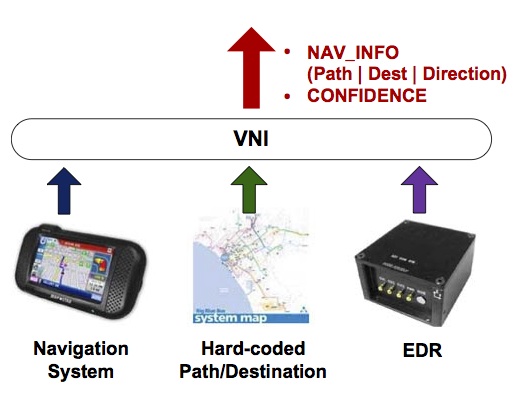 Khulood
7
GeoDTN+Nav
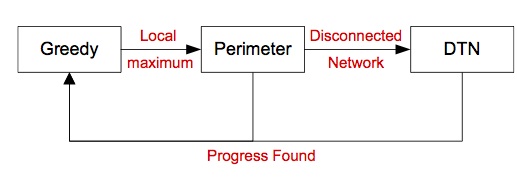 Switch score is calculated for each neighbor.
It’s combined of three factors: P(h),Q(Ni),Dir(Ni).
Khulood
8
Switching from DTN to Greedy Mode
Khulood
9
Synthetic topology
Khulood
10
Khulood
11
Khulood
12
GeoDTN+Nav
Strengthens:
Using real traces from Intelligent Driver Model with Intersection Management (IDM-IM) by VanetMobiSim. 
Inventing VNI (Virtual navigation interface )Framework.
Khulood
13
GeoDTN+Nav
Weakness:
In addition to planarization weakness also it relies in mobility in DTN phase.
Doesn’t use of useful links between tow nodes on different roads.  
Switching to greedy mode depends on distance between the initial local maximum node and destination.
Moving destination
Privacy issue.
Khulood
14
A Novel Geocast Technique with Hole Detection in Underwater Sensor Network
Khulood
Sanjay K. Dhurandher 
Mohammad S. Obaidat 
Megha Gupta
15
A Novel Geocast Technique with Hole Detection in Underwater Sensor Network
It consists of six parts:
Neighbor Table Formation Algorithm 
Route Discovery Algorithm 
Route Maintenance Algorithm 
Multicast Tree Formation for routing in geocast region 
Hole Detection in geocast region 
Boundary routing around the geocast region.
Khulood
16
Khulood
17
Khulood
18
Khulood
19
Weakness:
Overhead in first 2 algorithm part.
Doesn’t clear how to determine r in virtual area.
Scalability.
Khulood
20
DTFR: A Geographic Routing Protocol for Wireless Delay Tolerant Networks
Kratika
Anna Sidera, Stavros Toumpis
21
Routing
Sender sends the packet to a location known as Firework Center in geocast region according to past information (location and mobility pattern)
Kratika
22
Works in 4 phases:
Homing Phase
Explosion Phase
Spread Phase
Lock Phase
Kratika
23
Homing Phase
Greedy strategy used
Packet is forwarded as long as nodes are found closer to Firework Center
If no suitable node found, current holder of packet waits for one to emerge

Explosion Phase
Starts when packet reaches FC
A number of replicas of the packet are created
Kratika
24
Spread Phase
Replicas are forwarded in various directions inside the geocast region to ensure delivery to destination
Firework Endpoints are also determined

Lock Phase
Starts when a known route to destination is encountered
This pre-calculated route is then used to send the packet to destination
Kratika
25
Priority of Phases over the Other
Lock Phase > Homing Phase > Explosion Phase > Spread Phase
Kratika
26
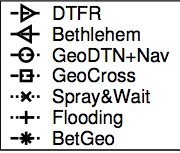 Kratika
27
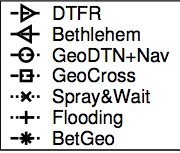 Kratika
28
Weaknesses
Large number of nodes: This is not possible always. 
During Homing Phase: though it is using greedy algorithm, but it waits for unlimited time until it gets a next suitable neighbor.
Tradeoff during Lock Phase between new route calculation and moving on pre-calculated route.
Kratika
29
Delivery-Guaranteed Geocast in MANETs by using ZHLS
Wang-Cheol Song, Hanan Lutfiyya
Kratika
30
Divides network into 2 overlapping zones:
Zone level topology (with Zone LSPs)
Node level topology (with Node LSPs)
Zone LSP: has intra-zone and inter-zone routing tables
Node LSP: has identifiers of 
nodes in the same zone, and
Zone identifiers of neighbors in different zones (Gateway nodes)
Kratika
31
Assumptions
Zone level topology is relatively stable minimizing the effect of mobility
Low simulation velocities, hence considered low mobility of nodes.
Kratika
32
Routing
Gateway nodes send Zone LSPs to sender
Sender evaluates zone topology in the region
Sender determines 1 Zone in each island to send the to receive the packets, and unicasts packet to respective gateway nodes
Packets received are geocasted in the same region
Kratika
33
Kratika
34
Weakness
Not considered the case for nodes with high mobility
Kratika
35
Strength
Message delivery guarantee with very high delivery ratio
Kratika
36
geoDTN: Geographic Routing in Disruption Tolerant Networks
Jo Agila Bitsch Link, Daniel Schmitz, 
Klaus Wehrle
Kratika
37
Decision based on:
Previous node movements
Probabilistic node meeting heuristic
Mobility vector
Contains all information required for routing decision
Cluster, Confidence
Neighbor score
Kratika
38
Terminologies used:
Clusters: a bivariate normal distribution function collection containing location of observed nodes
Confidence (of a cluster): exponential decay function provides kind of guarantee of vector
Neighbor Score: value depends on the frequency with which 2 nodes are in radio range at common location
Kratika
39
Routing: Mobility Vectors
Vectors of contacting nodes and their 2-hop neighbors exchanged
ni
nk
Kratika
nj
vnj, vnk
40
Routing: Mobility Vector Updates
ni receives vnj
ni updates its vectors according to the confidence values
ni receives vnk which it already has
Update the vector with cluster with high confidence value
ni receives  vnk which it does not have yet
Complete vector adopted
Kratika
41
Routing Modes
Distance Mode
Scoring Mode: when node is in vicinity of destination
Rescue Mode: if message is stuck in local minimum
Kratika
42
Routing Procedure
Whenever a node comes in radio range, message transfer through the node with higher score is chosen
If the score is below threshold, other modes are employed
Kratika
43
Distance Mode
Hill climbing strategy used
Distance of a node to the destination is calculated in terms of confidence and probability
Kratika
44
Rescue Mode
Hill climbing strategy may result in message bundle getting stuck in local minimum
Random walks used a solution
Kratika
45
Scoring Mode
Used when bundle reaches vicinity of destination
Calculation of neighbor scores own neighbor scores with those of the neighborhood. Best score neighbor used to transfer the bundle
Kratika
46
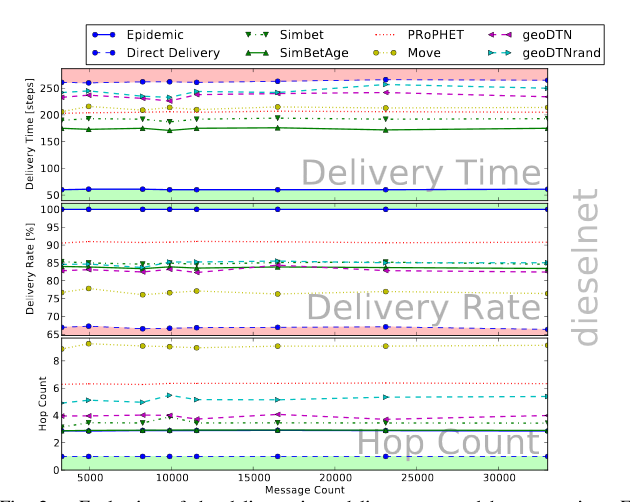 Kratika
47
Kratika
48
Strengths
Paper takes care of fairness among nodes and also energy efficiency while comparing with other existing routing methods.
Various aspects affecting routing decision (like confidence, cluster formation, scoring) are effectively chosen.
Tested for real world traces.
Kratika
49
Thank You!!
Kratika
50